TOÁN 2
Tập 1
Tuần 14
Bài 39: Lít - Tiết 1
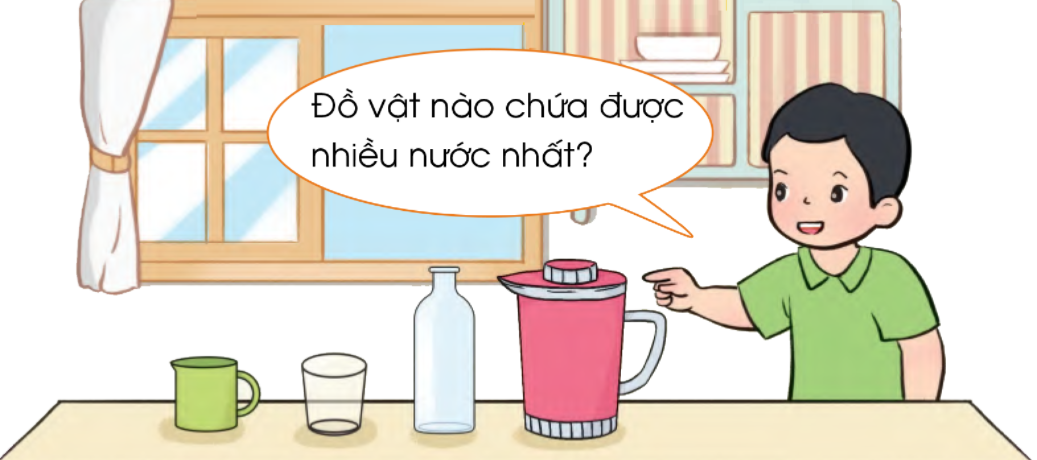 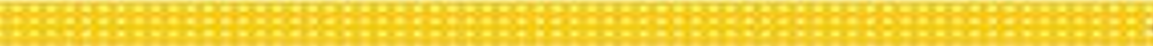 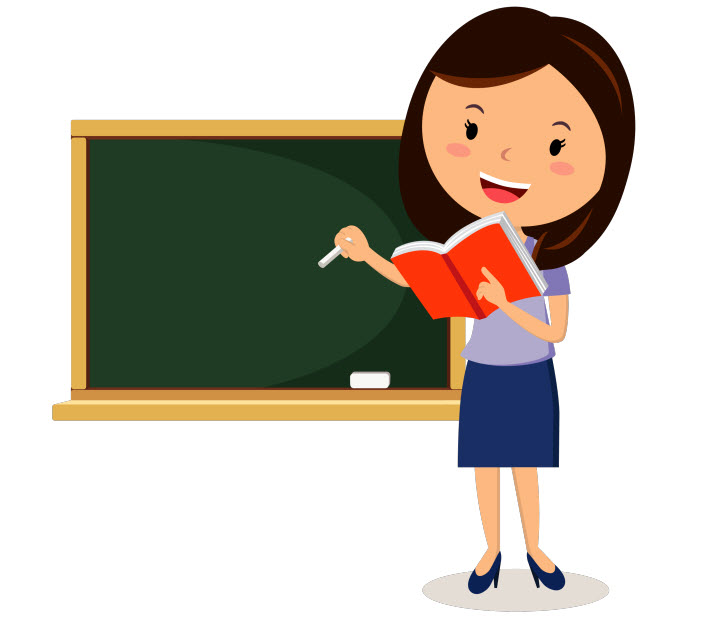 KHÁM PHÁ 
KIẾN THỨC MỚI
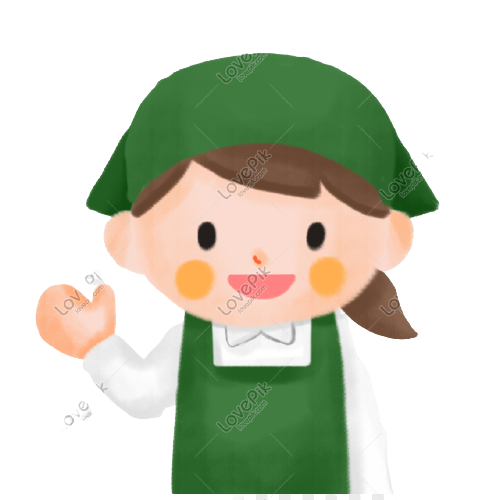 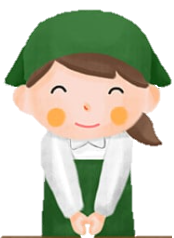 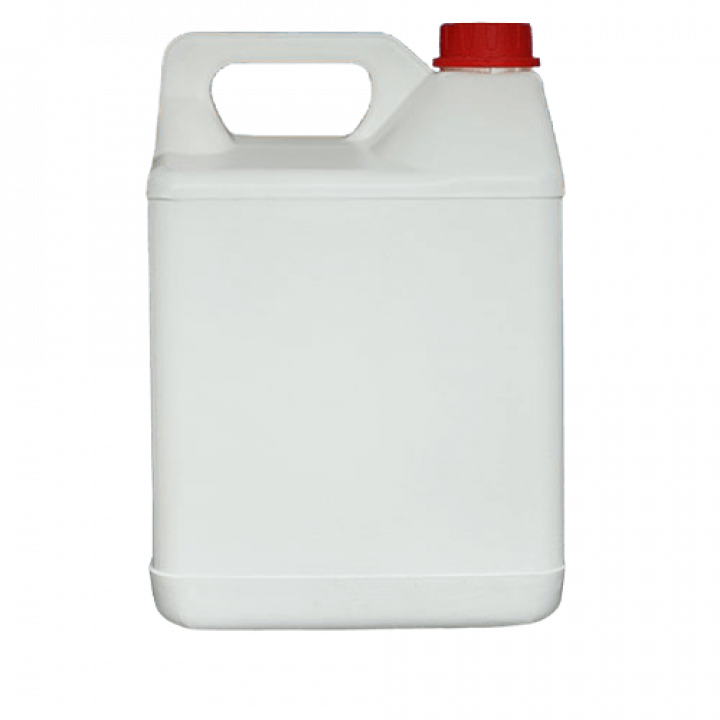 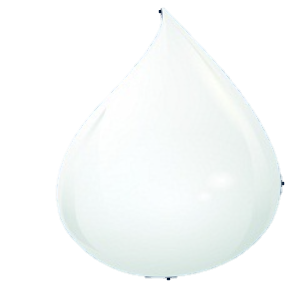 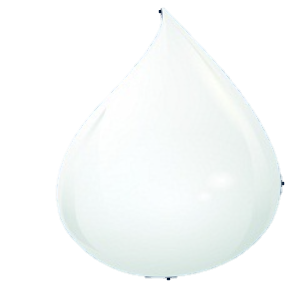 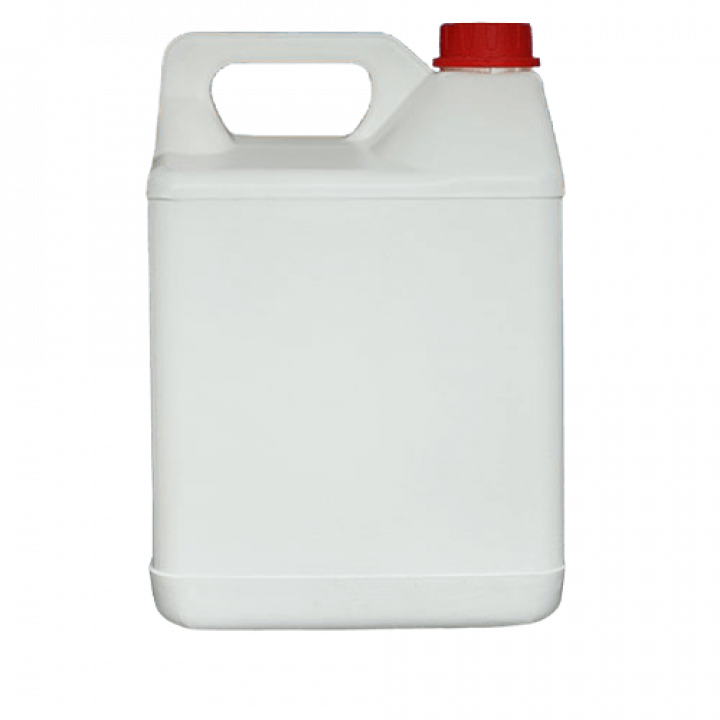 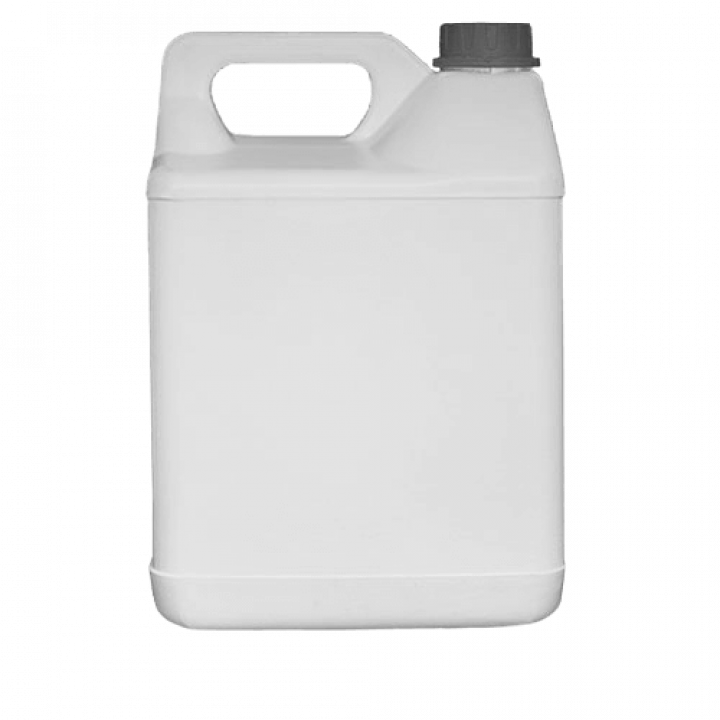 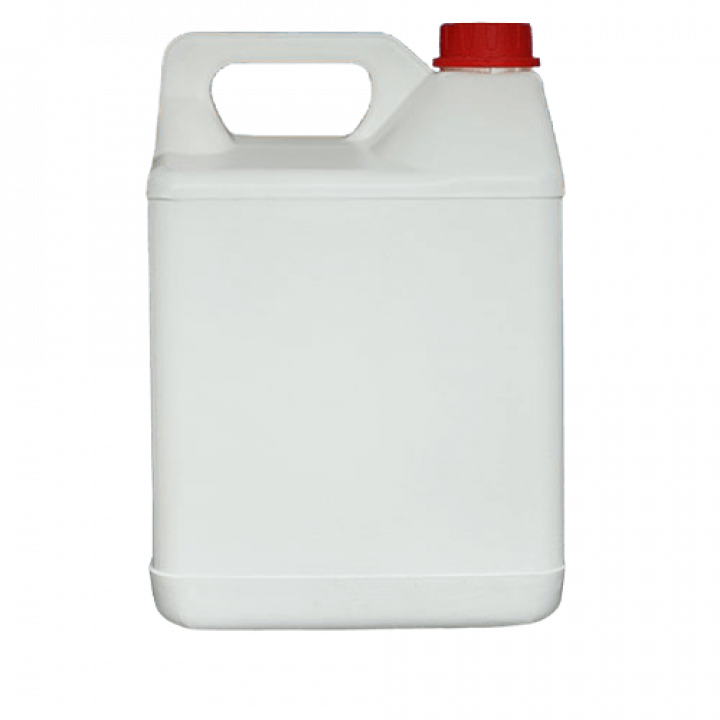 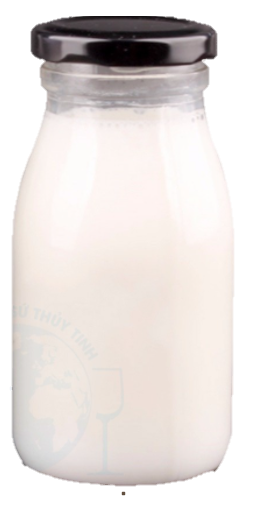 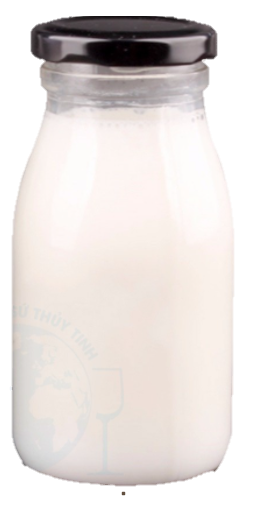 1l
1l
Rót đầy chai sữa
Chai 1 lít
Ta được 1 l sữa
Lít viết tắt là l
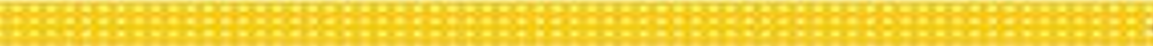 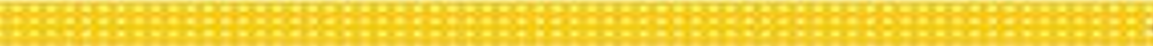 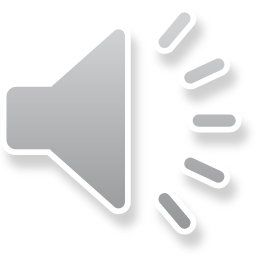 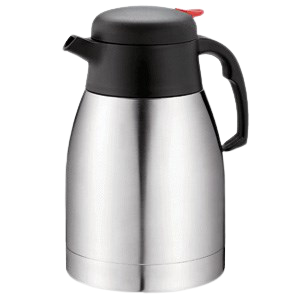 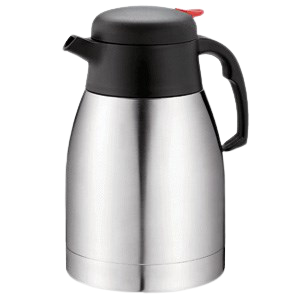 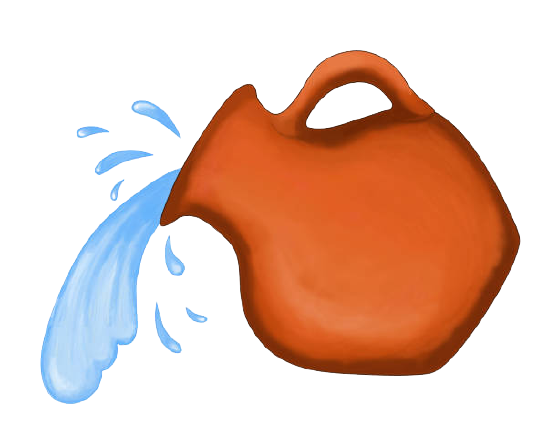 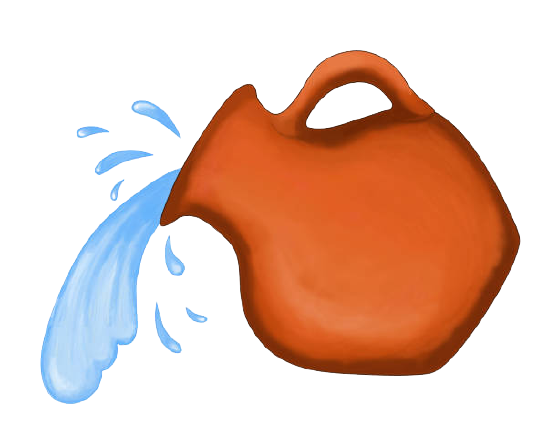 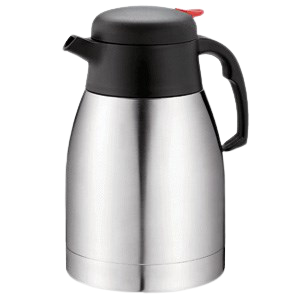 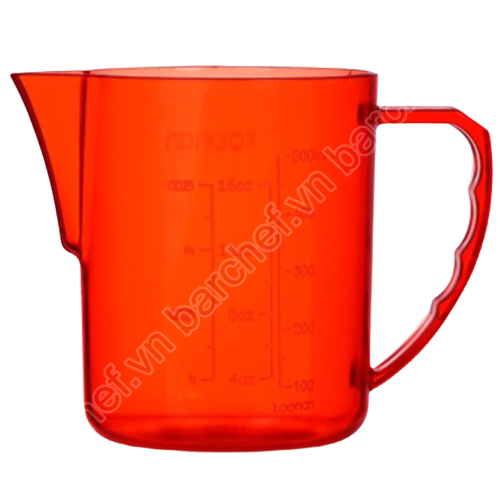 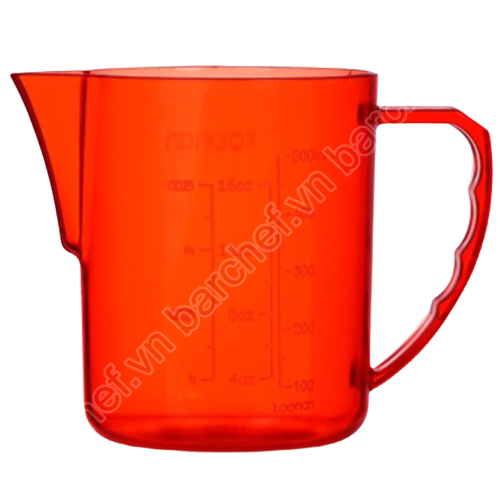 1l
1l
Rót đầy 2 ca nước
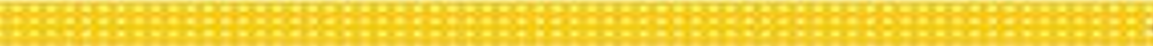 Ta được 2 l nước
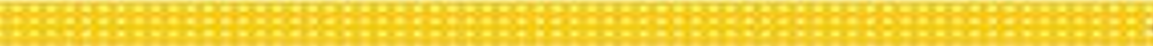 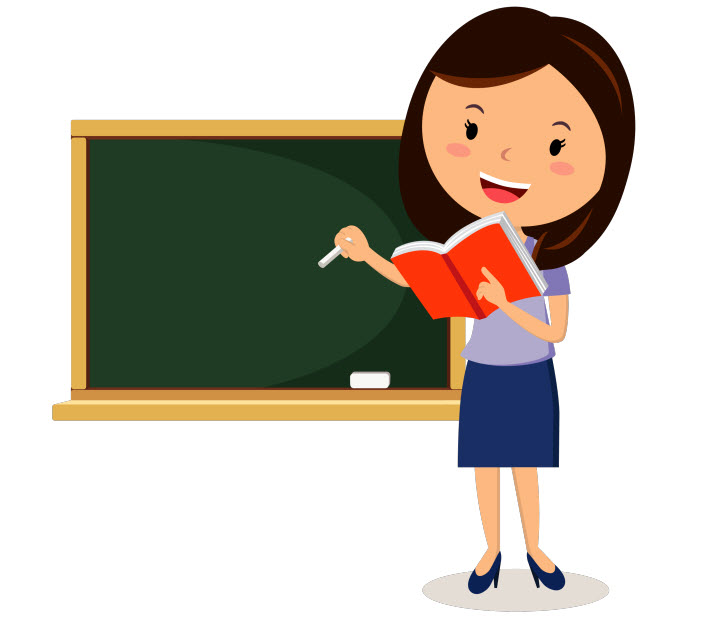 LUYỆN TẬP 
THỰC HÀNH
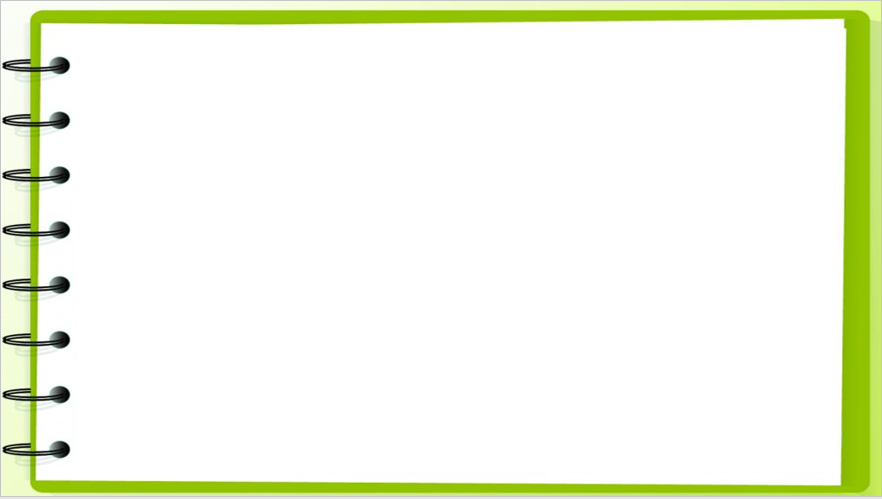 a. Mỗi bình sau chứa bao nhiêu lít nước?
1
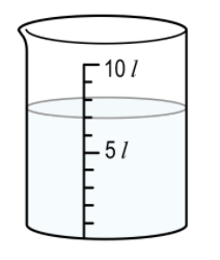 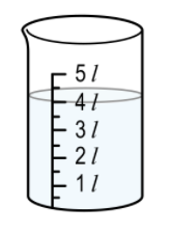 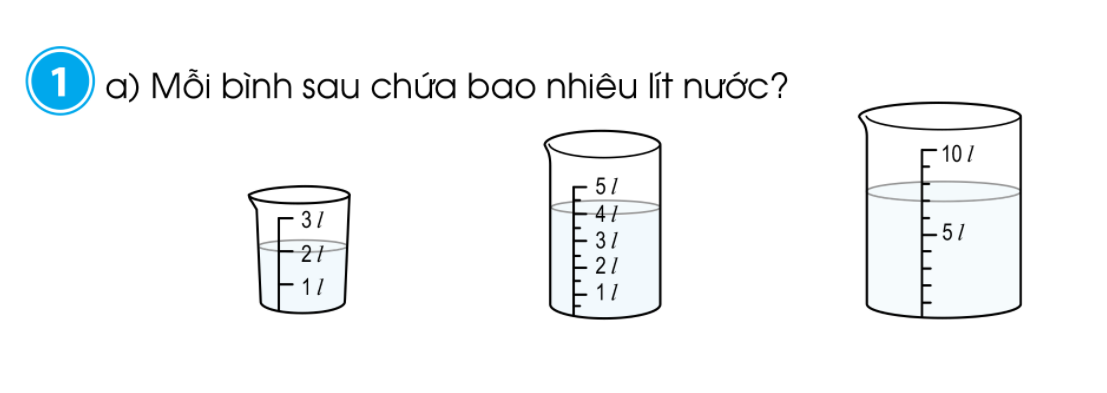 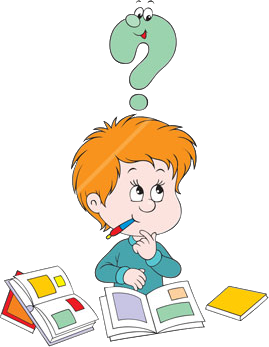 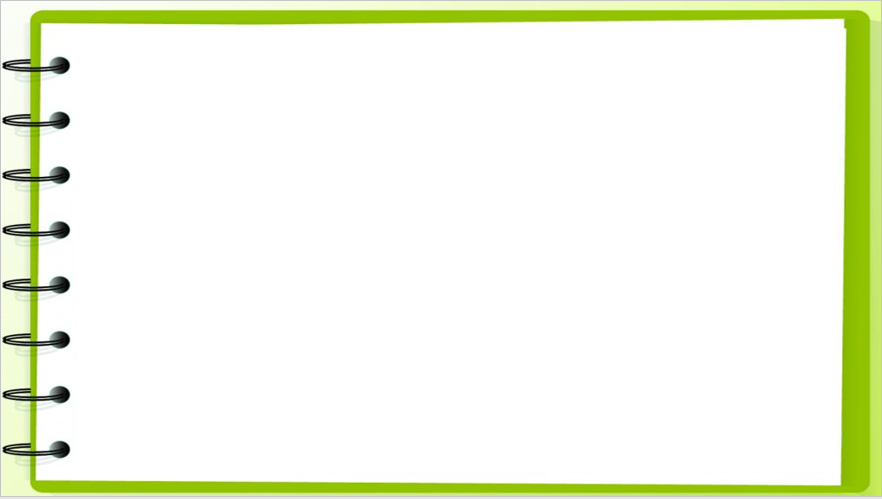 b. Rót nước từ bình vào đầy ba ca 1l thì vừa hết nước    
          trong bình. Hỏi lúc đầu bình có bao nhiêu lít nước?
1
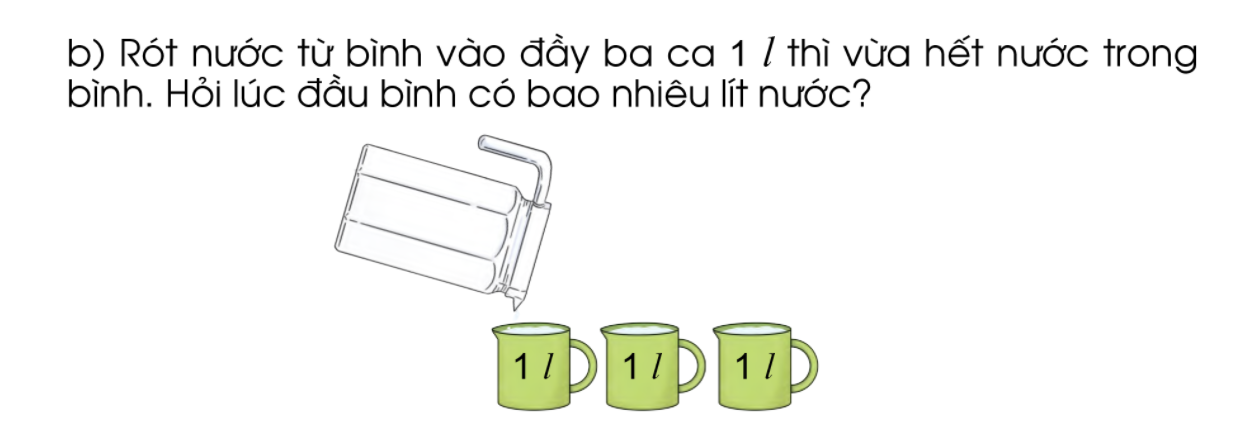 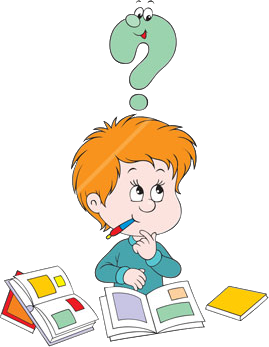 Trả lời: Lúc đầu bình có        l nước.
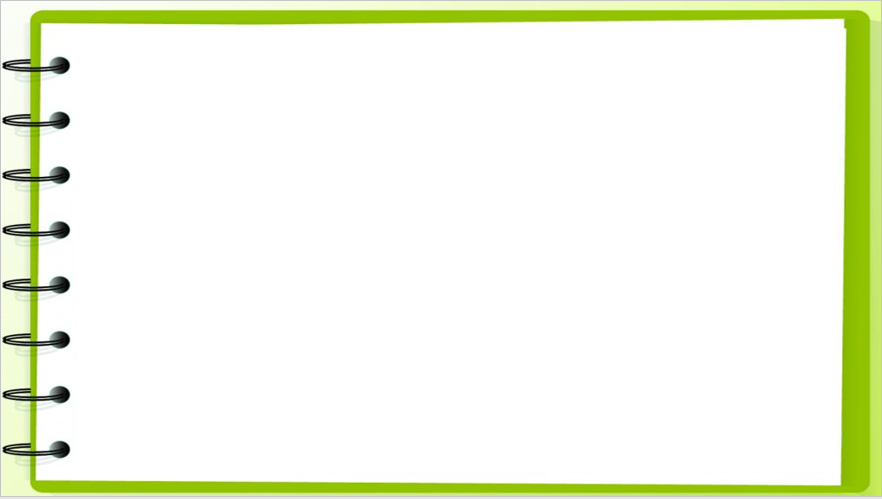 Tính (theo mẫu):
2
37
32 l + 5 l =
Mẫu:
l
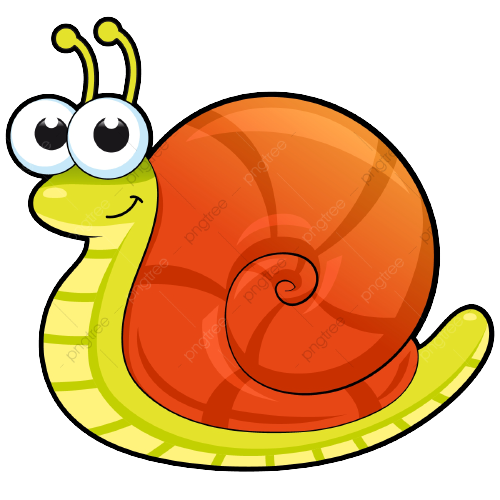 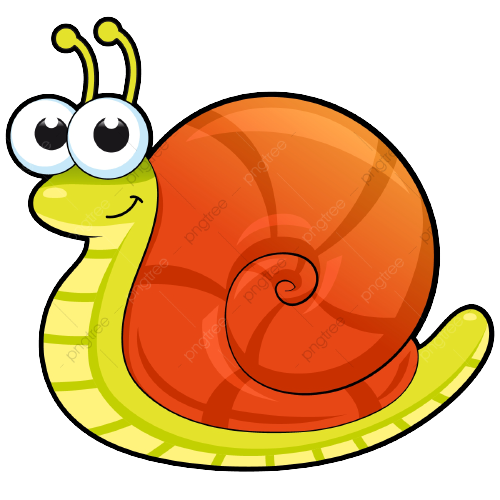 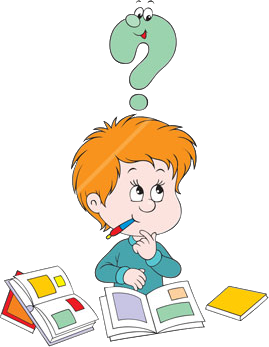 15 l + 5 l  = 
7 l + 3 l + 8 l =
22 l – 20 l = 
37 l – 2 l – 5 l =
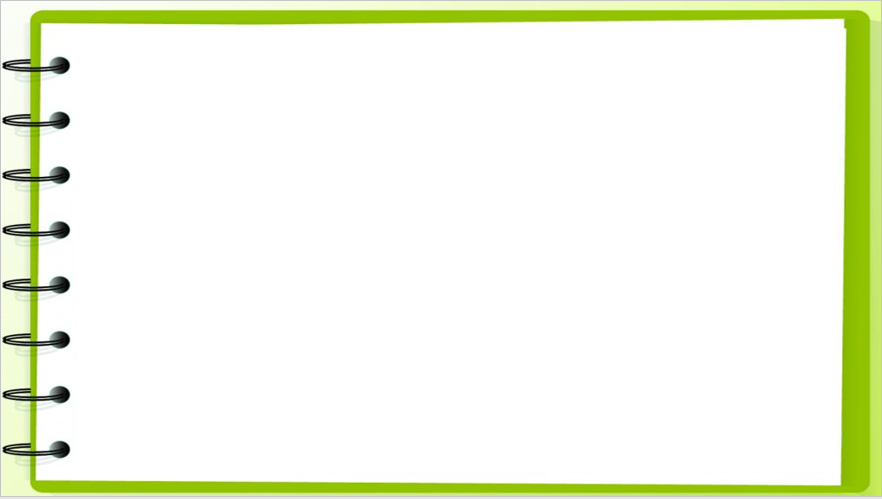 Bình xăng của một ô tô có 52 l xăng, ô tô đã đi một quãng đường  
   hết 30 l xăng. Hỏi bình xăng của ô tô còn lại bao nhiêu lít xăng?
3
Có:          52 l xăng
Đã dùng: 30 l xăng
Còn lại:        l xăng
?
Bài giải:
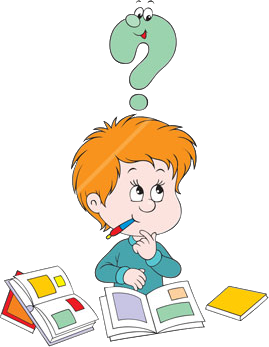 Bình xăng của ô tô còn lại số lít xăng là
52 – 30 = 22 (l)
Đáp số: 22 l xăng
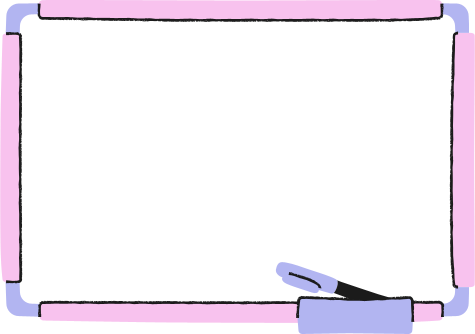 DẶN DÒ
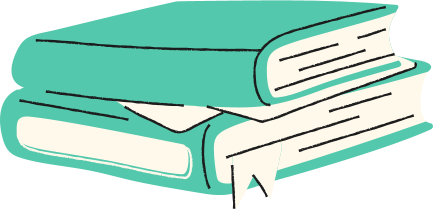 Hoc10 chúc các em học tốt!